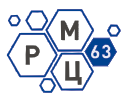 Областное методическое объединение методистов Опорных центров ДОД
Тема года: 

«Актуальные подходы к формированию содержания ДООП»
Самара, 2024
Анализ состояния программно-методического обеспечения системы дополнительного образования детей осуществлялся по следующим показателям:

количество образовательных организаций, реализующих ДООП, по территориям;
количество ДООП по территориям;
количество ДООП по направленностям;
количество ДООП по срокам реализации и уровням освоения содержания;
количество ДООП по часовой нагрузке в неделю;
количество ДООП по типу финансирования;
количество ДООП   по особенностям структурирования 
и использованию современных образовательных технологий;
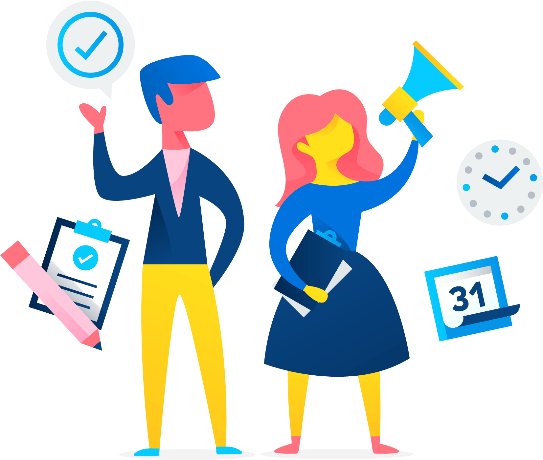 Вызовы, определяющие актуальные подходы к формированию содержания современных ДООП:

недостаточное использование дистанционных образовательных технологий и сетевой формы обучения;
недостаточный уровень индивидуализации образовательного процесса через реализацию индивидуальных учебных планов, обновление методов и технологий, в том числе через внедрение разноуровневого и конвергентного подходов;
низкий уровень подготовленности педагогов к работе с детьми инвалидами и детьми с ОВЗ;
снижение качества и количества программ естественно-научной, туристско-краеведческой направленностей;
усиление воспитательного компонента в ДООП и в разработке комплексных воспитательных программ ОО
Спасибо за внимание!
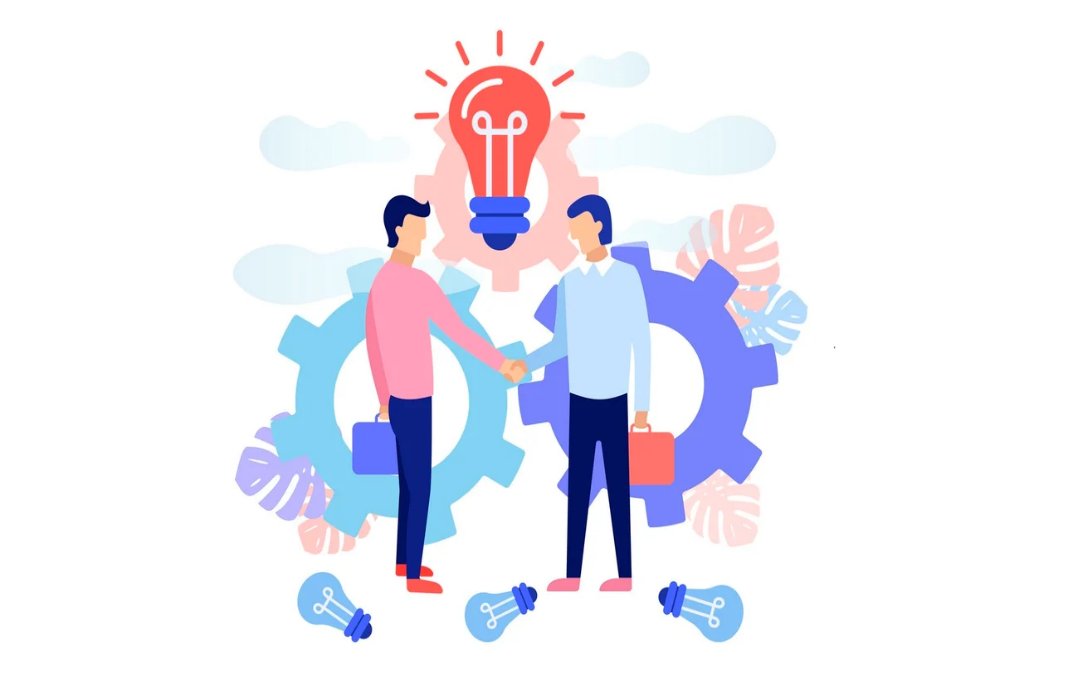